Small Shop Projects
Mike Spiess, Brett Baker, Michael Thomas
6/19/2022
CATA Skills
1
Introduction
Introductions – Name, School, Years Teaching
Agenda
Overview
Project 1
Project 2
Project 3
Wrap Up
6/19/2022
CATA Skills
2
Student Learning Outcomes
Tooling
Overview
Projects
Your Skills
Course Management
6/19/2022
CATA Skills
3
SLOs
Many projects require measuring, plan reading, layout.   Projects should build on these basic skills.
The mix of projects should achieve the SLOs for the course or pathway.
Don’t be afraid to alter projects to fit your desired SLOs
6/19/2022
CATA Skills
4
Tooling
Tooling can be limited, but commonly projects can be built with different tools.   For example use pop rivets or a spot welder.  
SLOs may be targeted to use of different tools.   For example you may want students to use a circular saw.  So cut with the circular saw not a miter saw.   Use a band saw or a jig saw. 
Budget for tools to fill in gaps.
6/19/2022
CATA Skills
5
Step Stool Example
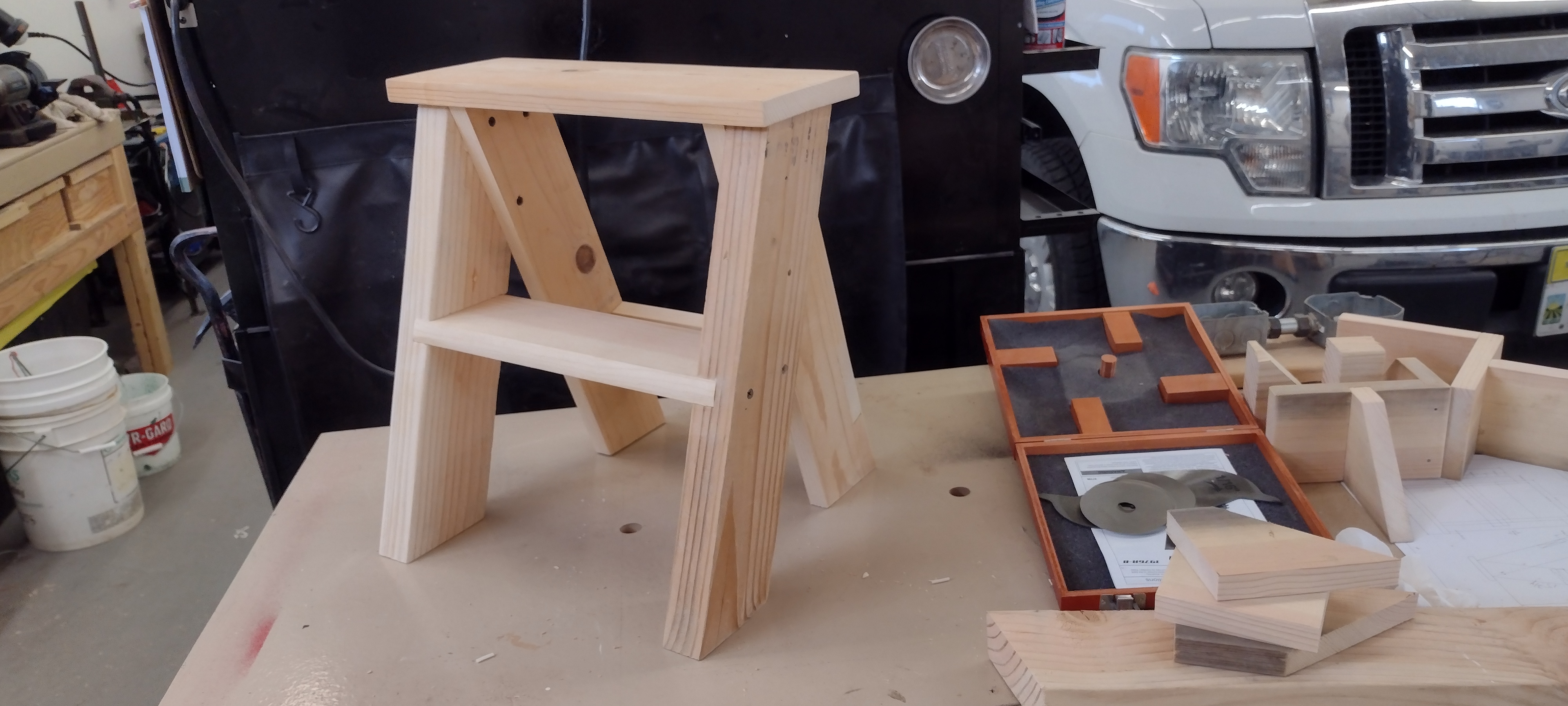 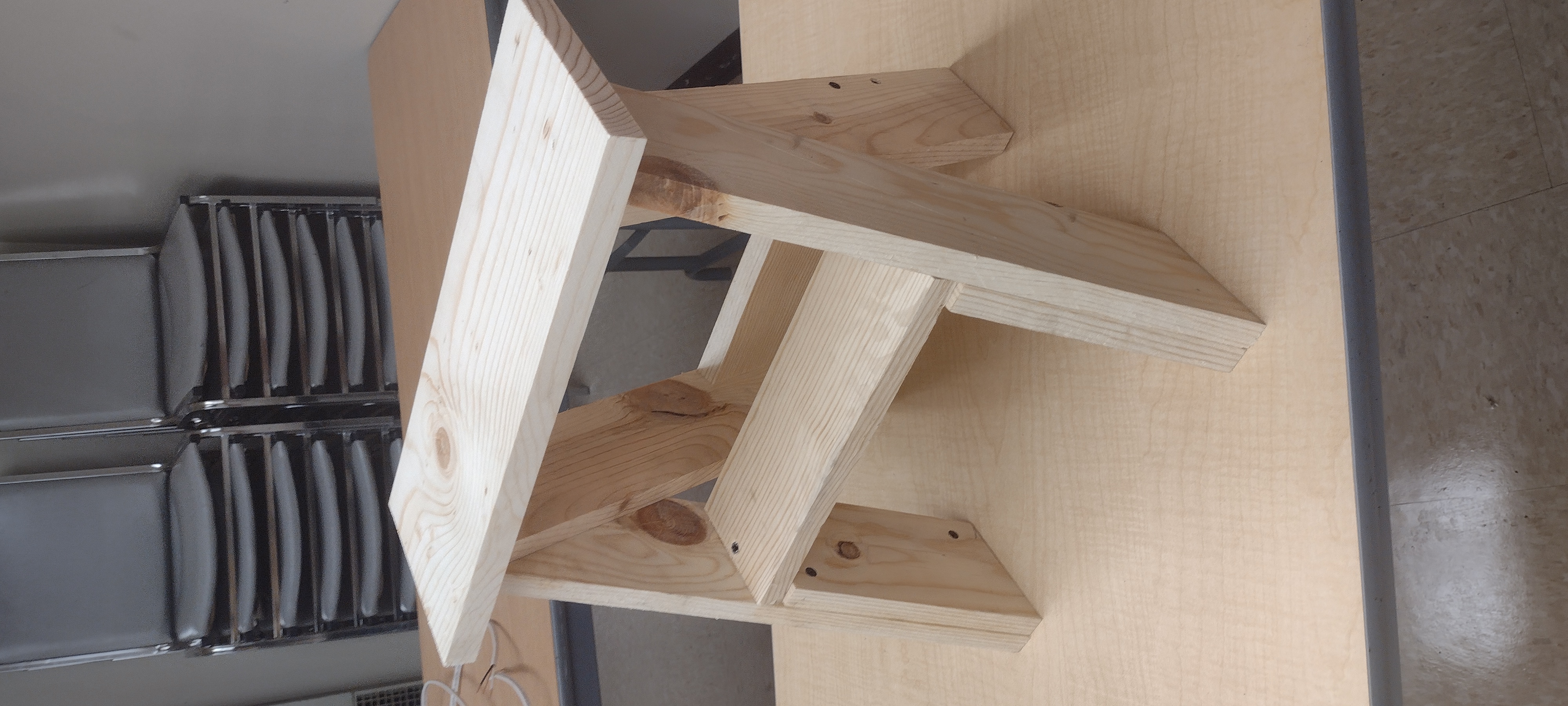 6/19/2022
CATA Skills
6
Your Skills
Practice!  
Look for professional tips from industry or veteran teachers
6/19/2022
CATA Skills
7
Course Management
Class Size
Bottlenecks
Rotations
More students = Less projects
6/19/2022
CATA Skills
8
Safety Review
Safety Glasses
Power Miter Saw
Securely material to fence
Hands width away from blade
Smooth gentle action
Don’t cross hands
Hot Metal
Use gloves
Be careful around other students with hot steel
Drill Press
Clamp Metal
Brad Nailer
Hold material out of range of the nails
Don’t point at people
Band Saw
Hands away from blade
Care with tight radius
Electricity
Insert probes carefully with fingers off the metal tips!
Secure devices before energizing.
6/19/2022
CATA Skills
9
Workshop Project Selection
See SLO matrix
Select 1 project for each rotation
Select projects that will increase your skills, not ones that you are comfortable with!
6/19/2022
CATA Skills
10
Wrap Up
Thoughts on the workshop?
Plans are all online (QR code) see handout. 
Lots of other projects: http://www.agedweb.org/AgMechanicsCurriculumProject/Projects/index.htm 
Evaluation
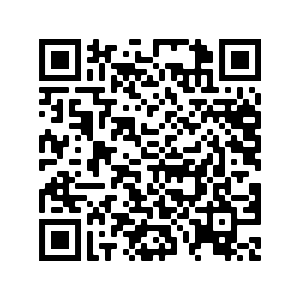 6/19/2022
CATA Skills
11